Főnix – me
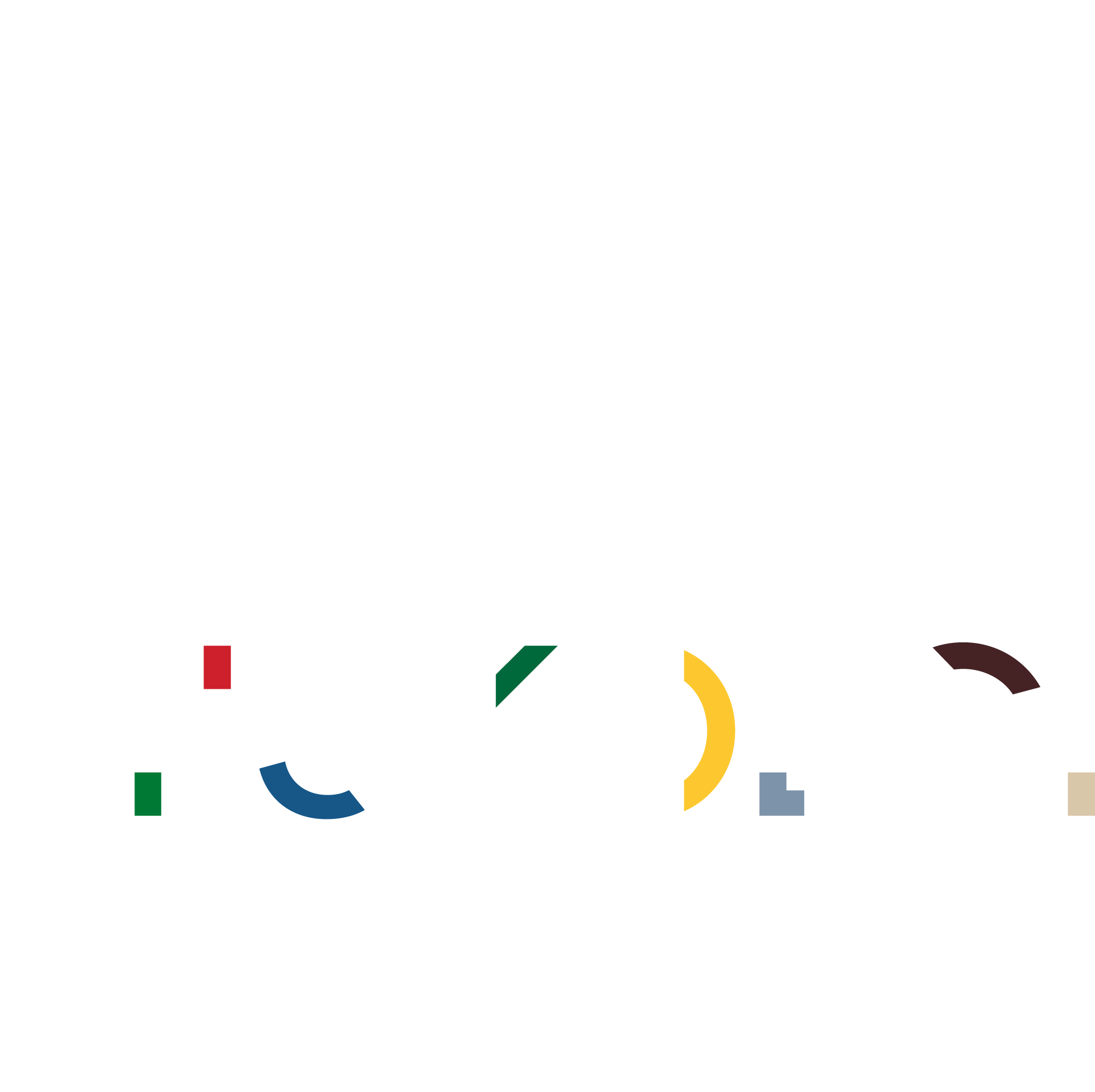 Megújuló Egyetem Felsőoktatási intézményi fejlesztések a felsőfokú oktatás minőségének és hozzáférhetőségének együttes javítása érdekében EFOP-3.4.3-16-2016-00015
Havasi Virág:
Új vallási és vallási megújulási mozgalmak, mint társadalmi mozgalmak Magyarországon


Miskolc, Főnix Közéleti Akadémia
2017. Április 26.
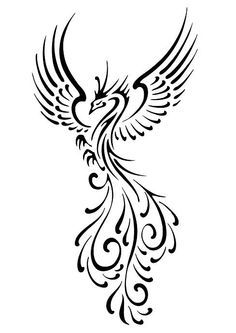 Társadalmi mozgalmak Definíciója helyett
Közösség, de mobilizál, teleológiai funkciója van
Célul tűz egy változást (motivációs és genetikus aspektus egybeesik)
Sajátos személyegyüttes,társadalmi csoport
Kollektív, társas cselekvés (Heberle, Blumer)
Vélemények és hitek együttese (McCarthy)
Szervezet? 
Angolszász kutatások a teológiai aspektusra koncentrálnak, pártok, pressure groupok mellett- az európai kutatások a struktúrához való viszonyt vizsgálják, új társadalmi típus hordozóinak tekinti
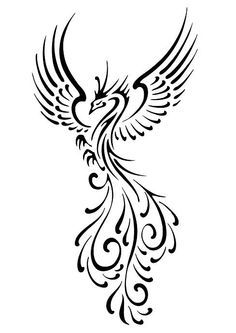 A mozgalmak jellemzői
Heberle: történelemformáló/ tiltakozó mozgalmak
McCarthy-Zalad: mozgalmi szektor (pluralitás, verseny, munkamegosztás, átmeneti vezető szerepek)
Tarrow: mozgalmi apályok és dagályok (s társadalomfejlődés és társadalmi mozgalmak összekapcsolódnak, cél az innováció, visszahat a mozgalomra, reform és mozgalmi ciklusok)
Touraine: permanens szociológia
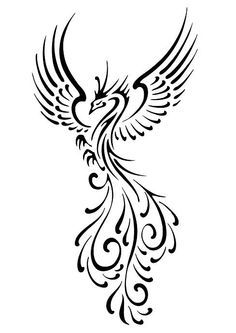 Társadalmi mozgalmak életciklusai- Rammstedt, hirschmann
Mozgalmi szektor pluralitása, átmeneti vezető szerepek, mozgalmi típusoknak is van életciklusa
Válság
Válság következményeinek propagálása
Tiltakozás kifejezése
Intenzívvé válás (ideológiai artikulálás)
Kiszélesedés, tömegek mobilizálása, centrum-periféria
Intézményesedés (társadalmi struktúrába illeszkedés, elutasított berendezkedés részévé válás)
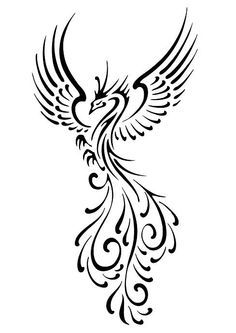 Társadalmi mozgalmak
A társadalmi mozgalmak katalizátor szerepet töltenek be a társadalomban. Hatásukra a struktúrák még akkor is megújulhatnak, ha maguk a mozgalmak elbuknak .
Társadalmi reformtörekvésként elgondolt egyéni önmegvalósítási modell (ellenkultúra, életreform mozgalmak, ökofalvak)
Hatalmi, társadalmi struktúra elemét közvetlenül célzó (szakszervezet, választójog, nőmozgalom, reformpedagógia, zöld tiltakozó, Tanítanék, béke, atomellenes)
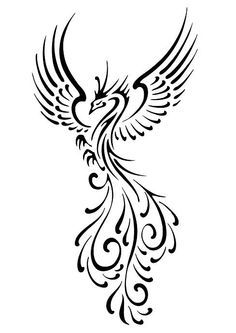 egyéni önmegvalósítási modell- Mai Magyarország
Vallási megújulási, új vallási mozgalmak
Fenntartható fejlődés
Táplálkozás
Testmozgás
Jó anyává válni (kötődő nevelés, otthon tanulás, szoptatás…)
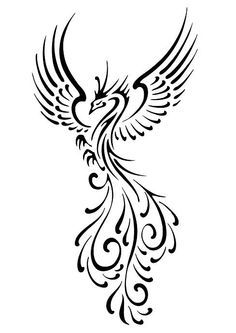 Új Vallási Mozgalmak
Török P: a huszadik században megjelenő, bizonyos közös vonásokat mutató „vallási entitások” 
ISKCOV, TM, pünkösdi és karizmatikus
hazai vagy importált-e / csak nyugaton új vagy teljesen új
Tomka M:
nagy egyházakon belüli vallási kisközösségek
neoprotestáns szekták
nem európai eredetű vagy szinkretista mozgalmak
kultuszok
kvázi vallási szervezetek
Wallis R: 
világot elutasító (Krishna, Isten gyermekei), 
világot igenlő (szcientológia, TM, Est, Silva féle agykontroll) 
világnak otthont adó (újpünkösdisták, karizmatikusok)
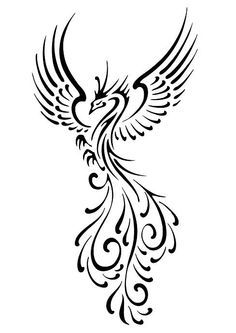 UVM megjelenésének okai
a tudomány uralta technicizált racionalizmus, fogyasztói individualizmus miatti csömör (Bellah az ÚVM-eket az ellenkultúra hatékony utódaiként azonosítja), identitáskeresés egy modern, személytelen, bürokratikus világban
erkölcsi elbizonytalanodás, pluralizmus (lsd pl. Bird menedék keresés elméletében)
a társadalomtudományi szemléletmód előtérbe kerülése, nagyobb kísérletező kedv, miszticizmus, tudatreform (Wuthnow)
közösséghiány, valahova tartozás élményének keresése, családpótlék biztosítása (Robbins-Anthony, 1981)
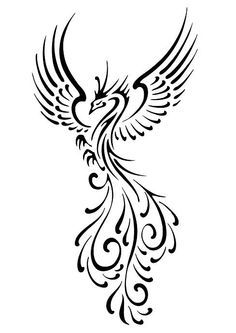 Vallási megújulási mozgalmak: Lelkiségi mozgalmak, bázisközösségek
Minden olyan csoport lelkiségi mozgalom, amely működése során az általános keresztény jellegzetességek közül meghatározott értékeket emel ki és magát önálló névvel ellátva, közösségnek definiálja. (Czagány)
Az Egyház küldetésének minél jobb teljesítésére tett próbálkozások összefoglaló neve. Közös vonásaik az a) elmélyült lelkiség, b) evangelizálás és katekézis, c) küldetés a világ szolgálata és üdvözítése közti közvetítésre, d) a laikusok és a hierarchia új viszonya, e) közösség és testvériesség Jézus Krisztusban f) egyháziasság új stílusa.(Magyar Katolikus mozgalom)
A bázisközösség olyan személyes, baráti (olykor családi) kapcsolatokra épülő, informális és autonóm csoport a katolikus egyházon belül, amelynek tagjai az átlagnál igényesebb, tudatosabb vallásosság ápolására törekszenek, istenkapcsolatuk, a liturgiában való részvételük személyesebb, mint az átlag templomjáróké. (Mezey)
Bázisközösségek: az alapegységeik face-to-face csoportok, elkötelezettség, egalitárius törekvések vezető- vezetett, pap-laikus, férfi-nő viszonyban, decentralizáltság, egységes ideológia, gyors információáramlás, átjárhatóság, nyitottság .(Horváth)
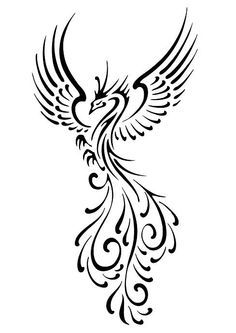 Magyarország 1946-1960 vallásüldözés
rendőrségi akciók, sajtótámadások 
államosították az egyházi iskolákat, 
négy kivételével betiltották a szerzetesrendeket, 
eltörölték a kötelező hitoktatást (fakultatív marad, de azt adminisztratív eszközökkel akadályozták,)
egyházi működést az istentiszteletre korlátozták, akadályozták, hogy az egyház szerepet vállaljon a nevelésben, vallási szocializációban, közösségápolásban, pl. a hitoktatók nem találkozhattak tanítványaikkal tanórán kívül
1949-től, a legálisan működő mozgalmak, egyesületek, harmadrendek, ifjúsági szervezetk megszűnte- némelyek illegálisan folytatták tevékenységüket
a vallásosság maga is politikailag gyanússá vált, a társadalmi ranglétrán való emelkedés gátjává vált.  
koncepciós perek
’56-os forradalom leverése után az egyház lélegzetvételhez jutott, tömegesen iratták be a hívők a gyerekeket hittanra, az emberek kezdtek visszatérni a templomokba., az ötvenes évek végén azonban új hadjárat indult, most a „földalatti egyház” képviselői ellen
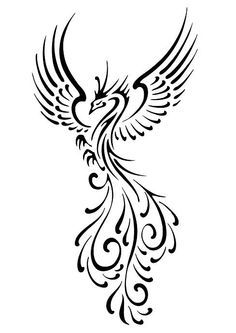 Magyarország 1960-1990 Látszólagos megegyezés
A hatvanas évek végén világszerte újbaloldali diákmegmozdulások
Megújulási hullám járta át a katolikus egyházat (II. Vatikáni Zsinat)
Magyarországon megjelentek külföldi eredetű újraevangelizációs mozgalmak, új lelkiségi közösségek, gyakran gitáros könnyűzenével. Rendszeressé váltak a beat-misék, először a Kismaroson, majd 1978-tól Nagymaroson nagy létszámú ifjúsági találkozókat szerveztek (2-3000 résztvevővel).
Evangelii nuntiandi 1975 az egyház reménységei a bázisközösségek, 1980 pápai levél:elégedetlenség az ifjúsági munka és bázisközösségekhez viszony területén
1976 törvénybe iktatták a Polgári és Politikai Jogok Nemzetközi Egységokmányát, (újra)biztosítva a vallásszabadságot 
1977-ben szabadult az utolsó bebörtönzött pap
Az új prímás, Lékai László pedig meghirdtette a „kis lépések politikáját”
Az egyházon belül munkamegosztás jött létre az állammal tárgyaló püspökök, akik a szervezeti fennmaradásért küzdöttek, és a közösségépítő kezdeményezések között. (1989-ben  2500-3000 kisközösség, 30-40 ezres tagsággal rendelkezett.)
A bázisközösségek az egyház hatáskörébe kerültek azzal, hogy tartsa kordában azokat. (Jó és rossz közösségek)
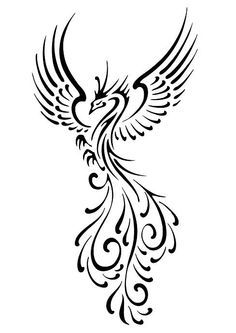 Bokor mozgalom az elmúlt rendszerben
1945-ben egy horvát jezsuita  szerzetes szervezett négy csoportot, melyeket Bulányi atyára, piarista szerzetes tanárra bízott, hogy tanítsa őket, akik aztán majd maguk is képesek lesznek csoportokat gyűjteni és tanítani. Az új csoportok vezetői az első csoportjuknak is tagjai maradtak, s fejlődött ki a piramidális szerkezete. 
Bulányit és paptársait letartóztatták, a mozgalom átmenetileg megszűnt. 1960-tól újjáalakul, önértelmezése megváltozik.
Papcentrikus, területi egyház helyett zsinati-evangéliumi közösségi egyház. Csúcsértékeik az Evangélium tanulása, közösségi apostolkodás, radikális, személyre szóló Jézus követés.
A 80-as évek elején teológusokból álló bizottság katolikus ellenesnek ítélte írásait, diszkriminálták a mozgalom tagjait: nem tölthettek be egyházi funkciót, szolgálatukra az ínséges paphiány ellenére nem tartottak igényt, a papnövendékeknek felszentelés feltétele a kapcsolat megszakítása, a bulányista lelkészeket áthelyezték. Bulányitól megvonták a misézés jogát, kísérletet tettek a kihívatására. Nyugati sajtó tájékoztatása. Sztár, elitista, szektás
A bulányisták a katonai szolgálatot lelkiismereti okból megtagadták. 
Kezdeti jó viszony után a kisközösségek közt viták kerekedtek „Hogy ha egy püspök gonosztevő, -ami persze, megtörténhet- mi szerintünk akkor is püspök. Ez nem taktika, hanem a katolicitás kérdése…A katolikusság nem csupán erkölcsi minőségek összetétele, hanem ragaszkodás az alapvető kinyilatkoztatásokhoz” (Blackenstein Miklós)
Az 1980-as évek elején végzett kutatásában megállapította, hogy  ekkorra 150 közösségvezető és több ezer tagja van a mozgalomnak.
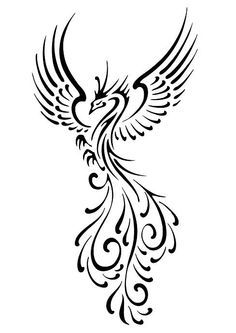 Bokor a rendszerváltás után
A rendszerváltás utáni változások: a régi hagyomány egy-egy elemére szerveznek akciókat (erőszakmentesség, szegények támogatása, ökofalu a Káli medencében). Már nem piramidális, hanem hálózati jellegű.
Közösséghalmazok: egyházhű, konzervatív, karizmatikus, alternatív, szociális vagy: teologizáló, politizáló, szociális 
Máté-Tóth 1995-ben mozgalmi identitás válságot diagnosztizált, mely a csökkenő tagsággal érhető tetten:  1982-es 2000-efőről 800-ra csökken.
A tagok önkritikája szerint a cselekvés-centrikusság a lelkiség rovására megy, erőszakosan képviselik az erőszakmentességet.
Külső bírálóik szerint pedig nem katolikusok,  túl nagy szabadságot adnak teológiai és hitbéli kérdésekben és vannak tagok, akik miselátogatásban, szentséghez járulásban nem aktívak.
Szabadság, kezdeményezés, szeretet, erőszakmentesség
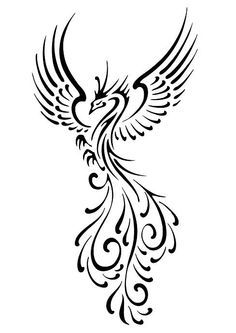 Regnum marianum
1903-ban  12 hitoktató pap összeköltözött, megteremtette a modern ifjúsági munka otthonát (kisközösségi pasztoráció, világi munkatársak bekapcsolása, lelki beszélgetéssel egybekötött gyónás, a természetesség, katolicizmus és magyarság)
1951-ben betiltották, „kezdték felépíteni a szellemi házukat” illegalitásban, ekkor váltak lelkiségi mozgalommá
1961 és 1971 között három koncepciós per
Csoportok, csoportoidok: különböző korosztályok számára vegyes és egynemű, 7-15 fős közösségek, a találkozókon  ének, ima, tanítás és tanulás,  a kicsiknek játék, magas teológiai és kulturális műveltség megszerzésére törekednek, fontosnak tartják a nyelvek ismeretét, a művelt magyar keresztény eszmény megteremtését
80-as évek végére nyilvántartott tagjaik száma 1000 fő, 30 saját pap, melyek fele saját nevelés, csoportoidban mintegy 5000 fő (Regnumba emelésük saját papjaikon múlik)
nem missziós, nem szociális célú, a katolikusok katolicizmusát akarta-akarja mélyíteni, nem tömegjelenség
1997-re 1500 körüli tag, jelentős értelmiségi túlsúly, Budapest és Pest megye
Máig jellemző értékeik a természetszeretet, barátság és közösség, de belső kritikusaik szerint identitást kereső a mozgalom, folyamatos válságban volt és van. „Nincs koncepció, széteső, vitázó” a mozgalom, illetve „nem vagyunk lelkiség…a pedagógiából az áldozatvállalás hiányzik, vallásosság csörgedezik”
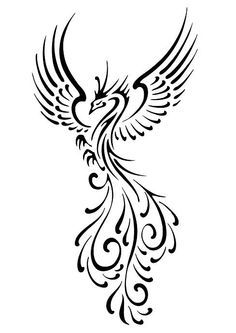 Taizé
Eredetileg egy francia lutheránus testvérközösség, melyet  különböző nemzetiségű és felekezetű szerzetesek laknak (polgári foglalkozásokat űznek, abból élnek)
Évente találkozókat szerveznek fiatalok számára (résztvevők mindenféle felekezetből, hitetlenek is- ökumené) és Taizé egész évben nyitva áll
Nem törekszenek csoportok alakítására, ki-ki igyekezzen keresztényként élni a maga helyén, nincs általános recept, hazatérve keressék fel saját egyházközségüket, abba kapcsolódjanak be
Laikus mozgalom, misét a jelenlévő pap tartja (a hazai mozgalom igyekszik papi lelki vezetőt találni, többnyire regnumi papok személyében talál)
A lényeg a templomi meditációs alkalom, amihez nem kell papi közreműködés
Zarándoklat
Letter from Taizé
Béke és harmadik világ szegényeinek segítése (sem szociális szolgálattal, sem evangélium hirdetéssel nem lehet elérni, igyekeznek más módon is hatni a világpolitikára)
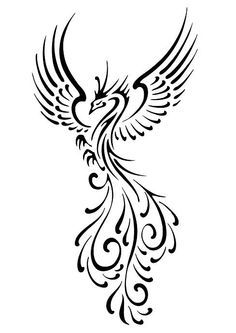 Fokoláre-Éljük az igét
Minden emberben van valami Jézusból, ezt fel kell fedezni és megszeretni, az embereknek tett szolgálat egyben Jézusnak tett szolgálat
Azt tartják magukról, hogy élik az evangéliumot-minden komoly hívő ezt teszi 
Magközösségek (focolare): össze is költöznek, megosztják vagyonukat (6-12 fő egy csoport, efelett kettéválik)
A közöséget szentségi valóságnak, tartják, fő törekvésük egymás minél tökéletesebb szeretete, innen is  ered befelé fordulásuk.
Kevéssé került a nyilvánosság elé, csendben, hatékonyan a profán világban tevékenykednek.
Néhányak véleménye, hogy elzárkóznak a külvilágtól, otthagyják a plébániát, inkább elmennek lelkigyakorlatra.
Lépések az ökumené építésében (zsidó és muszlim irányban is). 
Allandóan növekvő létszám, 2000 fő (1997).
A periféria tagjaival hetente-kéthetente találkoznak.
Interparochiálisan szerveződik, de tagjai plébániai munkában részt vesznek (céljuk a plébániai élet fellendítése).
Konfliktus elől kitérnek, egyház felé engedelmességet gyakorolnak.
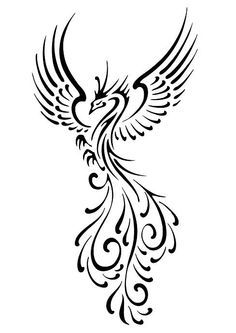 További lelkiségi mozgalmak
Rendszerváltás előtt működő
Ferences lelkiség
Neokatekumenális út
Rendszerváltás után újrainduló
Magyar cserkészszövetség
J.O.C. (munkásréteg)
Rendszerváltás után induló
Cursillo
Kolping
Mária légió
Antióchia (16-25 kibérmálkozott leszakadók)
Együtt Miasszonyunk Dicsőségére Házasközösség
Jálics féle lelkigyakorlathoz kapcsolódó jezsuita lelkiség
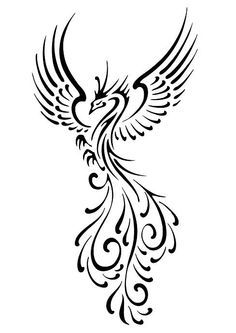 Cursillo
Cursillo de Cristiandad: 1944-óta, eredetileg az El Caminóra készített fel zarándokvezetőket, ma már „az élet zarándoklatára készít fel.” 
Magyarországon 1989-ben tartották az első cursillót, azóta több tízezren végezték el (mintegy 300 cigány, pl Köröm, Balajt, Szendrőlád). 
A jezsuiták és verbiták szervezik ezeket az alkalmakat.
A cursillo egy hétvégén zajlik, majd folytatódik egy felfrissült, megújult életben. „Módszerének jellemzői a barátság, a természetesség, az őszinteség és a belső tűz…A cursillóban a résztvevő találkozik önmagával, Istennel és az embertársaival. A cursillo általában fellelkesíti, megrendíti, erővel tölti el a résztvevőket. Sokan egy életre szóló fordulatot tapasztalnak meg. Gyakran a cursillo által fontos barátságok szövődnek, új közösségek születnek”
A cursillósok otthon is rendszeresen találkoznak, megbeszélik életük legutóbbi eseményeit, támogatják, tanácsokkal látják el egymást.
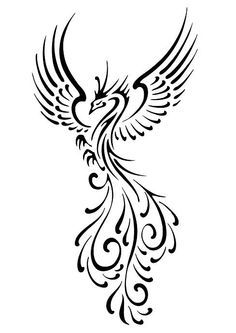 Református mozgalmak még
Református cursillo 
Taizé, Fokoláre, katolikus megújulási mozgalmak tagjai között is találhatunk reformátusokat (Házas Hétvége Mozgalom, a Szentjánosbogár Közösség -jezsuita lelkiség-, a Ferences Világi Mozgalom)
Bethánia Szövetség egy nemzetközi kezdeményezés (Christian Endeavour) magyarországi megjelenés. 1903-ban  Budapesten alakult,nagy szerepe volt a II. világháború utáni ébredésben, amely különböző gócokhoz kötődött (Szabolcs, Borsod, Dél-Magyarország, Budapest és környéke). Hozzájárult ahhoz, hogy a reformátusság fennmaradhasson a diktatúra éveiben. A szervezetet 1950-ben betiltották, de 1990-ben újraalakult.
Ifjúsági mozgalmak(SDG, KIE, MEKDSZ stb.)
Csoportok, melyek nem tekinthetők önálló megújulási mozgalomnak, de részei az ún „Alliansz-lelkiségnek,” amely az evangéliumi gondolkodású szervezeteket tömörítő szövetség
A református egyház megújítását a Bibliához való nagyobb hűség és a radikálisabb hitvallásosság mentén képzeli el: Bibliaszövetség, Magyar Belmisszió Biatorbágy, Éjféli Kiáltás Misszió, és a Magyar Kálvinista Egyház (MRE-ből vált ki).
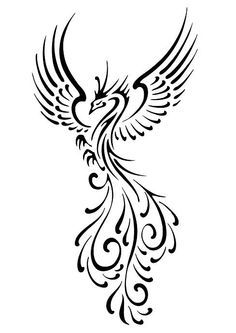 Karizmatikus megújulás
Karizma: kegyelmi ajándék (nyelveken szólás, prófétálás, gyógyítás, bölcsesség beszéde, tudomány, megismerés, hit, rendkívüli erők, szellemek megítélése, nyelvek magyarázata)
Modern idők egyházi gyakorlata és az apostolok korának működése közötti különbség, századfordulóig azt tartották, hogy hogy mivel visszaéltek a karizmákkal, Isten megtagadta. 
Az elvilágiasodott és mereven formalizált kereszténységnek egy új megtermékenyítő inspirációra volt szüksége a Szentlélektől. Szentlélek újabb eljövetele (új pünkösd), szentlélekkeresztség jele a karizma.
Jobb elnevezés lenne a Szentlélekben való megújulás, mert a cél nem a karizma, hanem a hitben megújulás (Kovács Gábor), a normális kereszténység megújulása. Egyes közösségek a karizmákra túl nagy hangsúlyt fektetnek.
Spontaneitás, aktív személyes részvétel, érzelemgazdagság és eksztatikus élmények.
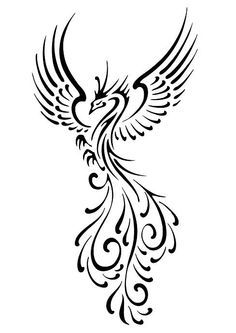 1. hullám: 19. sz
Egyesült Államok ahol ébredési mozgalmak sora (Great Awakening) kiváltak a történelmi egyházakból, és új közösségeket alkottak (igehirdetéseik igeolvasásból, túlfűtött prédikációból, betegek gyógyításából álltak). Missziós utak, tradicionális faji korlátok lebontása. Megszüntették a hierarchiát, de megtartották az eksztázist. Európai újraindítója Thomas Ball Barratt, Norvégiában működő angol metodista lelkész. Az 1940-es évekre a pünkösdi megújulás viszonylag stabilizálta helyzetét és kapcsolatait is a keresztény egyházakkal. Magyarország 1924, 1926
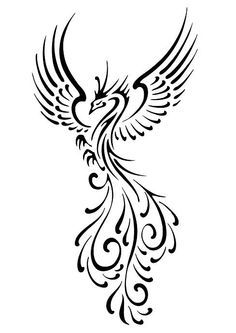 2. hullám: az 1950-es évek
A protestáns egyházakban kezdődött és a Katolikus Karizmatikus Megújulás 1967-es megszületéséhez vezetett. 1952 USA Teljes Evangéliumi Üzletemberek Nemzetközi Szövetsége (célja, hogy tagjaik a maguk hétköznapjaikban terjesszék a „Teljes Evangéliumot”, és anyagilag támogassák az egyéb missziókat).
Magyarországon a II. világháború utáni ébredésből nőtte ki magát, főként Szabó Imre református lelkipásztor és köre hatására jellegzetes karizmatikus jegyeket vett fel. Ez a kör a rendszerváltás után a Parakletos Mozgalomba tömörült. A Sófár - Református Dicsőítő Mozgalom célja a dicsőítő zene műfajának terjesztése a Magyarországi Református Egyházban, de mint lelkiségi irányzat ennél többre törekszik: az egész egyház megújítására és új alapokra helyezésére.
Magyarországon az első katolikus karizmatikus csoportok 1975-76-ban alakultak. 1982-ben TŰZ mozgalom (célja az evangelizálás, a Szentlélek megismertetése, felfedezése, különböző kurzusok segítségével (Fülöp, János, András stb.). Magyar Katolikus Karizmatikus Megújulás Országos Tanácsa 1989. 1992-óta évente megrendezik az Országos Karizmatikus Találkozót. 120 közösség, 2000 tag, körcsarnokot megtöltik találkozóik, szentlélek szemináriumot nem tagok is elvégzik
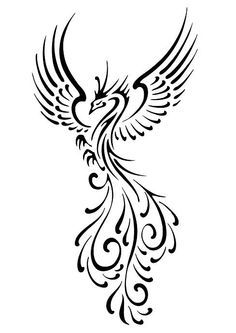 3. hullám- 1990-es évektől
2,1 milliárd keresztényből 500 millió pünkösdi
Latino forradalom: 1996-ban 81%-ban volt katolikus és 4%-ban protestáns, mára 13% protestáns
Ferenc pápa: ’Ezek az emberek összekeverik a liturgiát és a szamba órát’, de mára támogatójává vált.
A harmadik világban és az alsóbb társadalmi rétegekhez kötődő csoportok körében a népszerűség egyik oka az ún. „jólét örömhíre”, (prosperity gospel vagy health and wealth teology).
Az afro-amerikai népesség körében népszerűség további okai a „fekete gyökerek”.
Saját kultúrához való adaptálhatóság, az egyén és a közösségi hagyományok nagyfokú részvétele és konvertálhatósága: romák számára vonzerő
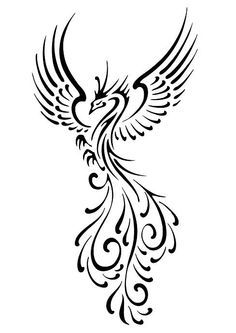 Miért vonzó?
Kulturális globalizáció: az újításokra való nagyfokú fogékonyság „Hangosan szeretnél imádkozni a padban? Csináld, ahogy csak tudod, még akkor is, amikor a pásztor imádkozik. Térdre akarsz borulni? Szaladj az oltárhoz”
A kortárs társadalom igényei: kevésbé formalizált vallásosság, egyházi hierarchia hiánya,  a vezetők – hívek közötti vertikális, közvetlen kapcsolat jelentősége, a hierarchia helyett a partneri szemlélet
A mozgalom tagjai körében lényegesen nagyobb (75% körüli) a felnőtt nők aránya- a lelkészi pozíciók a nők előtt is nyitottak
Internet: a szabadon hozzáférhető tartalom mintát ad a közösségeknek a rítusok felépítésére, az alkalmazott elemek, stílus, dalok stb. tekintettében, másrészt a pünkösdi és katolikus karizmatikus mozgalom liturgiájának nagymérvű hasonlóságán keresztül a kettő között megjelenő szinkretizmust is erősíti
Eltörlik a határokat az istentisztelet és a szórakozás között: „az emberek sokkal inkább felállnak táncolni, mintsem, hogy elaludjanak közben”
Percy „How does faith feel?” : a dicsőítésnél mindent szabad, van idő az elmélyülésre, önmagukba fordulásra, megérintheti őket a szentlélek. Ezáltal sokkal nagyobb élményben lehet részük, mint pl. egy szentmisén.
Morel-féle „új vallási nyelv” keresésére való igény- a fogyasztói- és élménytársadalom mechanizmusának megfelelve, a vallási élmény is a tömegek igényéhez igazodjon
A divat aktuális trendjeinek beszivárgása a liturgiába, többek között a keresztény könnyűzenén keresztül- az adott vallási élményekhez ez a fajta zenei stílus illeszkedik jobban. Branding (Hillsong Church)
Nagyfokú spontaneitásra és egyéni intuícióra építő vallási gyakorlat
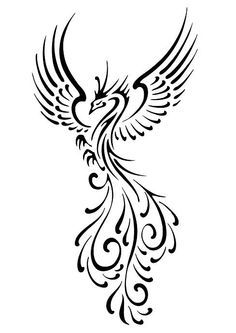 Jellemzők, Kritika
Sokan megtanulnak nevetni, érzelmi problémák eltűnnek, rossz szokások, depresszióból gyógyul
Imaösszejövetel: kötetlen Istendícséret énekkel, rituális tánccal, imával, mikor egyszerre szól mindenki
Isten szeret minket élmény, személyesebb Isten-kapcsolat
Látványos nagy élmény, de rövid ideig tartó változás/ életereje erős, de stabilitása kicsi/ megtérésig hatékony, továbblépés nehéz, van, aki kinő belőle
Másodlagos a szentmise, hagyományos lelkiség
Több pszichésen sérült csatlakozik, a közösség nincs felkészülve a gondozásukra, különösen ha bizonyos mértéket meghaladó a számuk
A meggyógyultak egy része nem lép szolgálatba, inkább fogyasztó
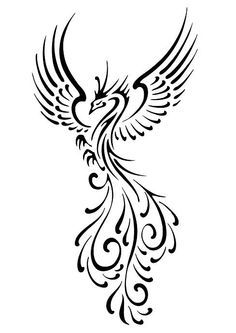 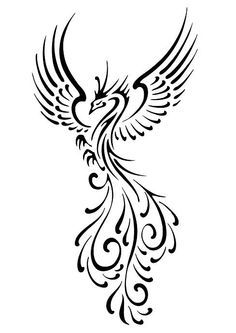 UVM Mo (Kamarás)
Össztagság többek becslése szerint 100 ezer körül van, több szervezet megengedi a többes tagságot 
Család, Egyesítő Egyház, Magyarországi arany Rózsakeresztesek 100-200, a Magyar Vallás Közössége 500, illegitim sátánisták is ekörül, Mo-i Szcientológia 200 beltag, 10 000 kliens, tucatnyi buddhista 2000, szigorú Krishna fogadalmat tett 6-700, hozzájuk közel álló 2-3000. Ezoterikus tanok egyháza 2500  
Jehova tanúi vezetői szerint 40 ezer 
Hit gyülekezet 15-20 ezer fő, vezetőik szerint 35 ezer
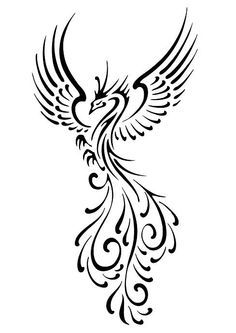 Vallás és mindennapi élet Aufbruch/New departure 1997/98
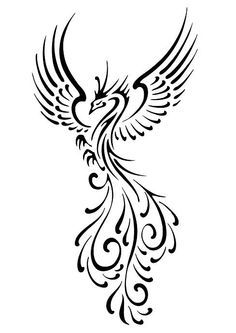 Rendszerváltás előtt: ellenkultúra, ellenzékiség/ jobb, boldogabb emberré válás, közösség
Rendszerváltás után politikai szerep csökken (Regnum MDF, Hit gy SZDSZ)
Élet megváltoztatása (szenvedélybeteg, romák) társadalmilag szignifikáns méretek esetén társadalmi struktúra változása (Weber…)
Vallásosság a történelemben
Vallási állandó
Szekularizáció
Hit kora illúzió
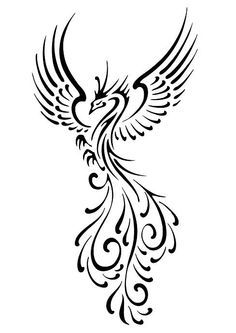 Vallásosság a világban- ISSP 2012
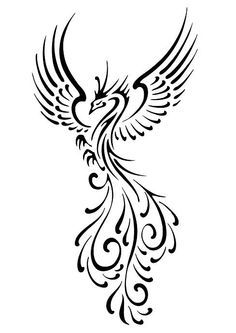 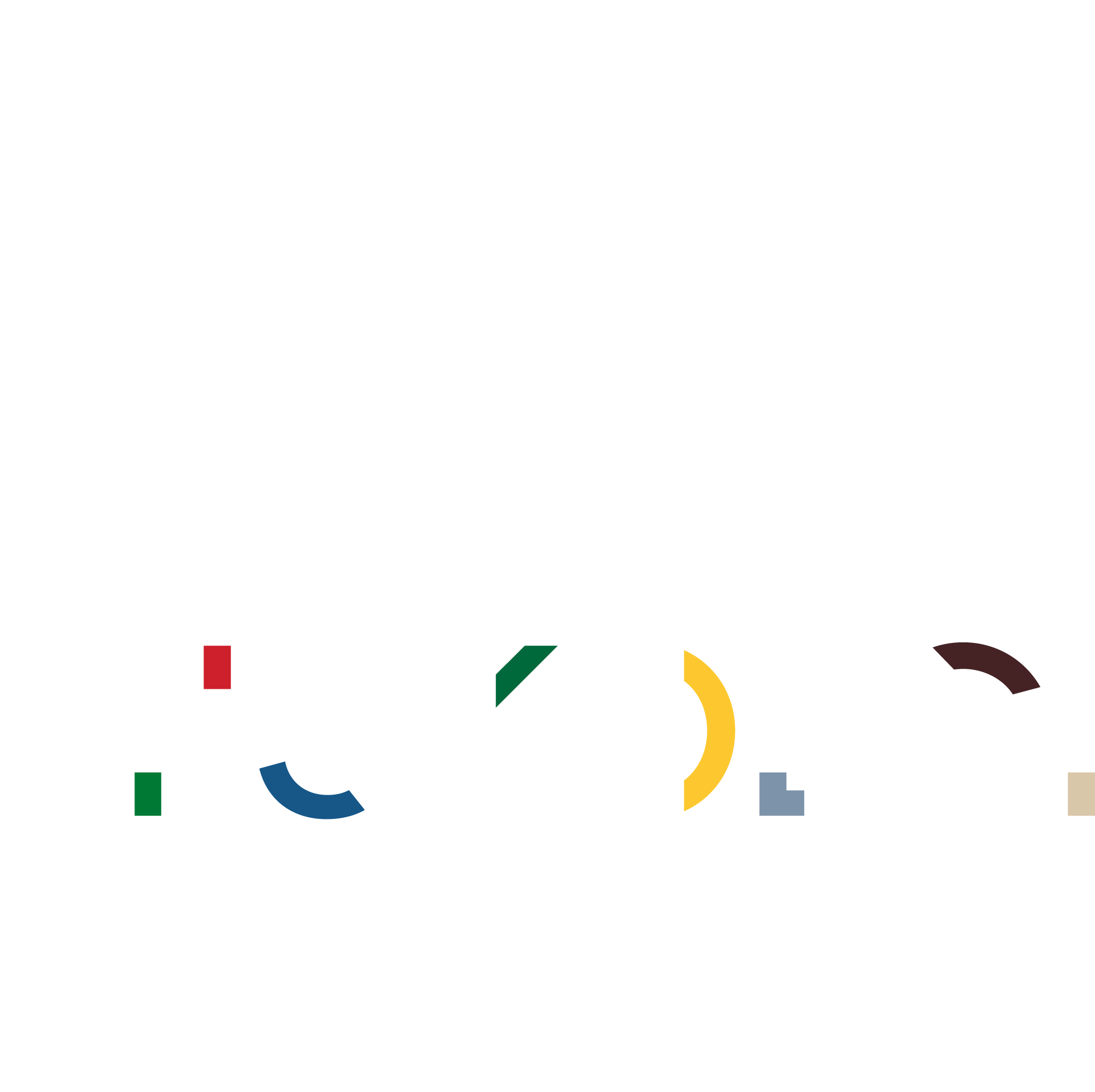 KÖSZÖNÖM A FIGYELMET!